Calculus I for MGMT – IntegrationApplications of Integration in Economics
Mathematics for Management
Supplementary Electronic Materials
Applications of Integration in Economics
Net Excess Profit &                       Lorenz Curves
The Average Value of a Function
Future Value & Present Value of an Income Flow
Consumer Willingness to Spend & Consumer’s Surplus
The future value is the total amount (payments plus interest) that is accumulated during a term
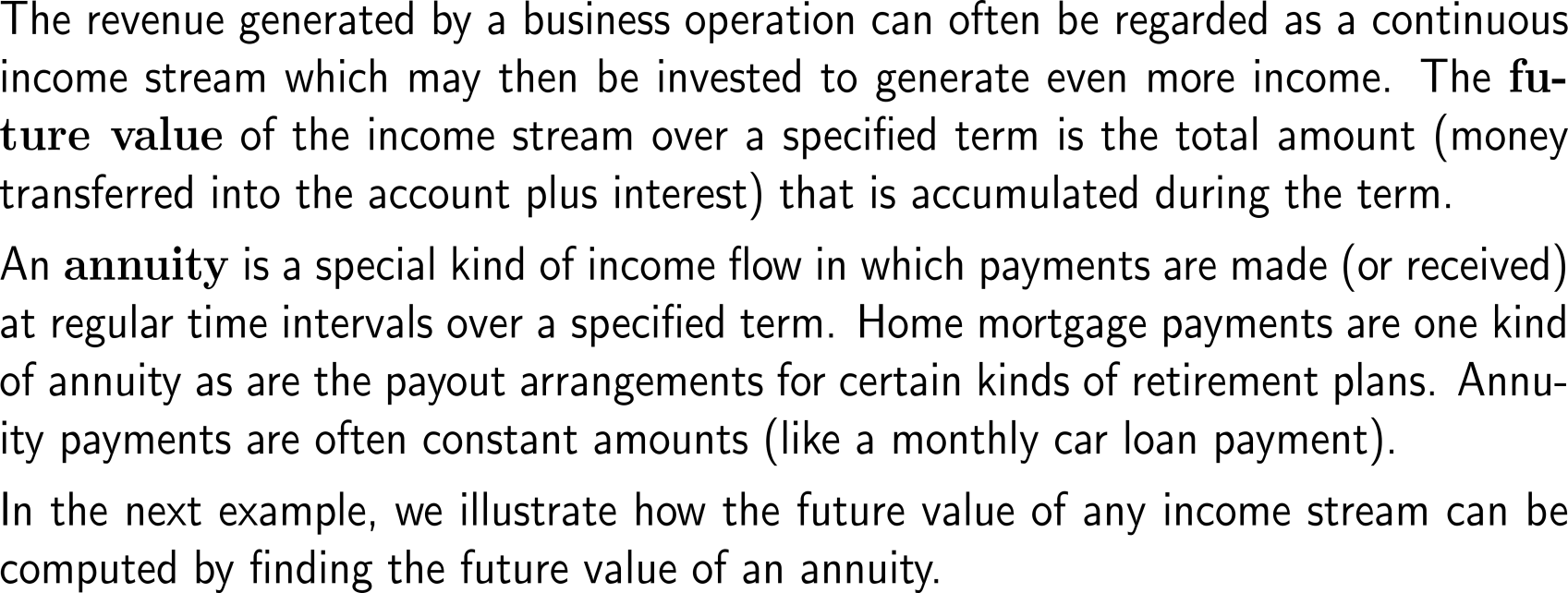 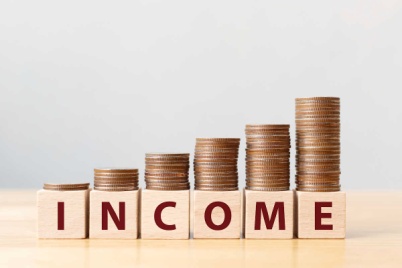 Example:Finding the future value of an annuity
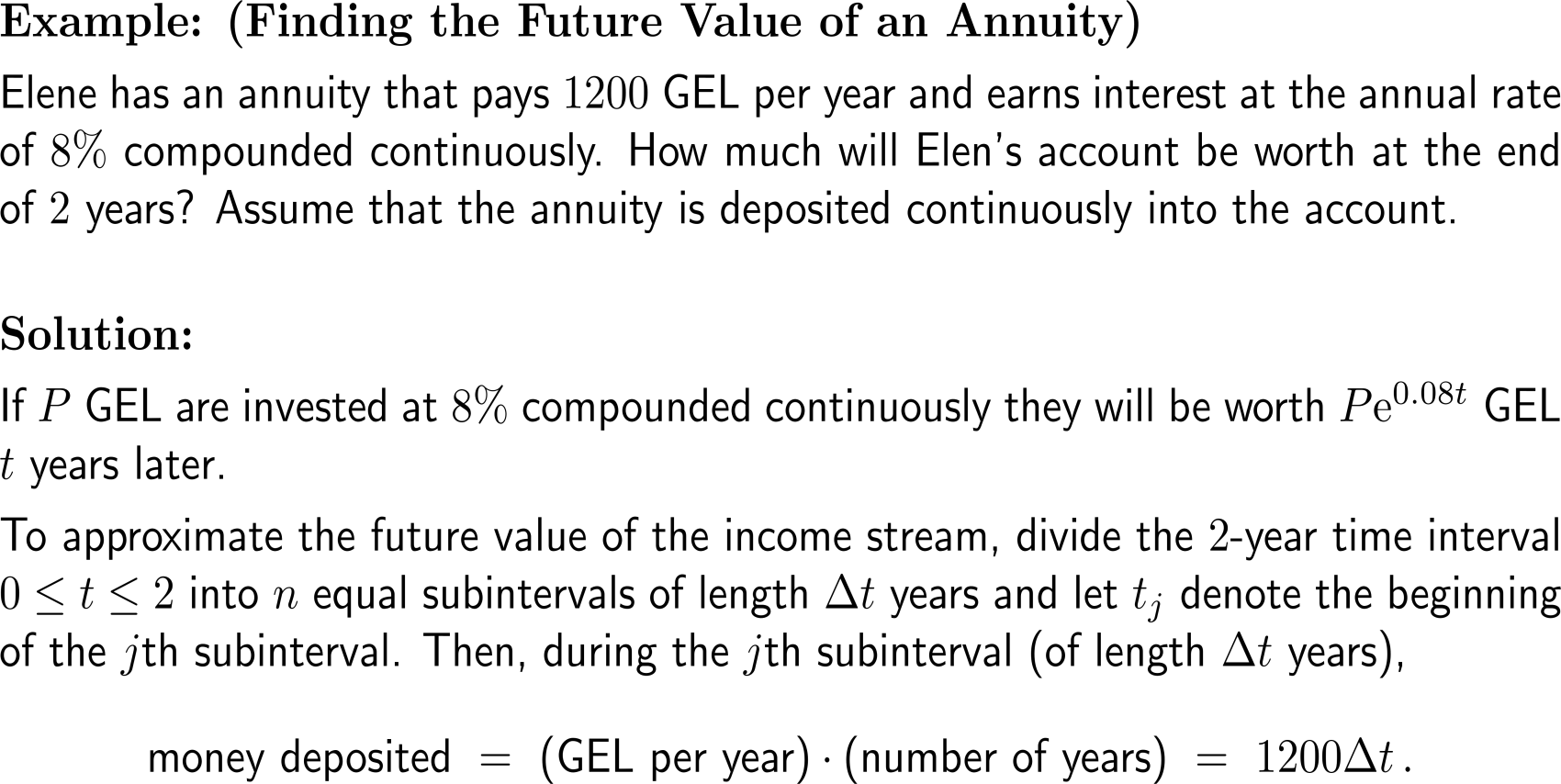 Example:Finding the future value of an annuity
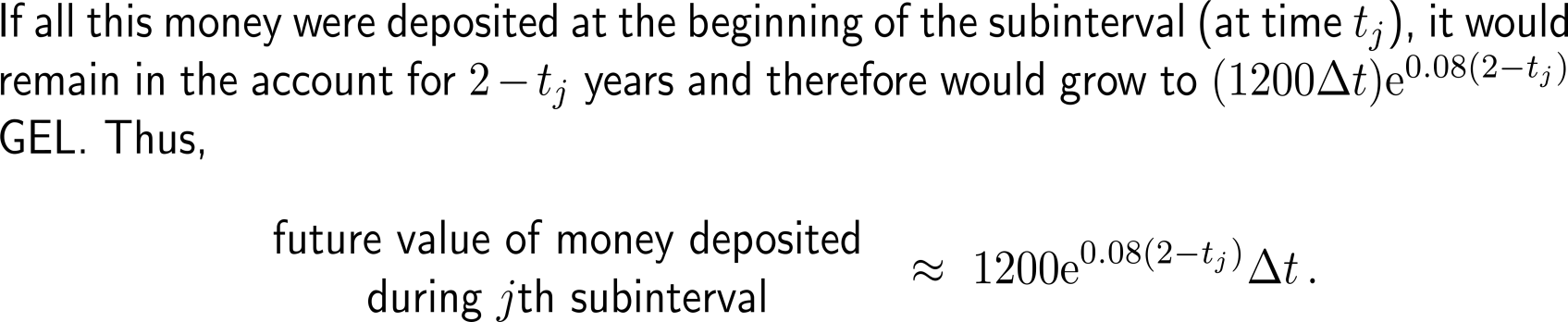 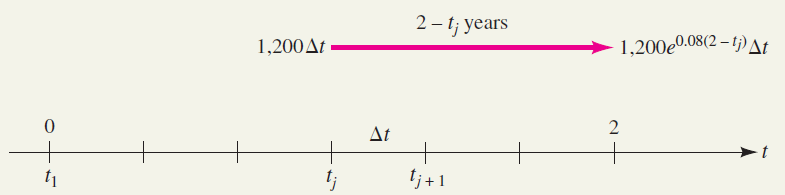 Example:Finding the future value of an annuity
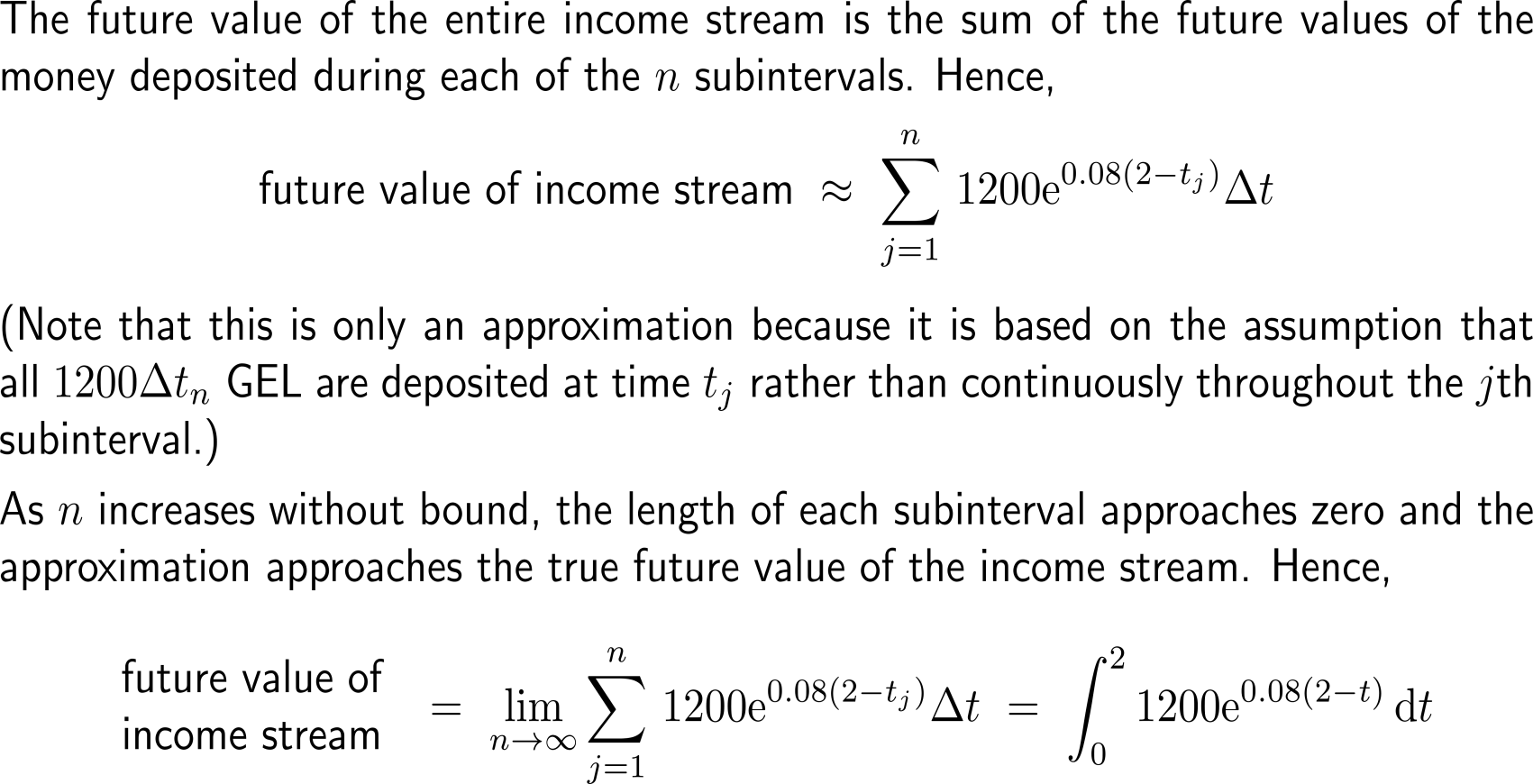 Example:Finding the future value of an annuity
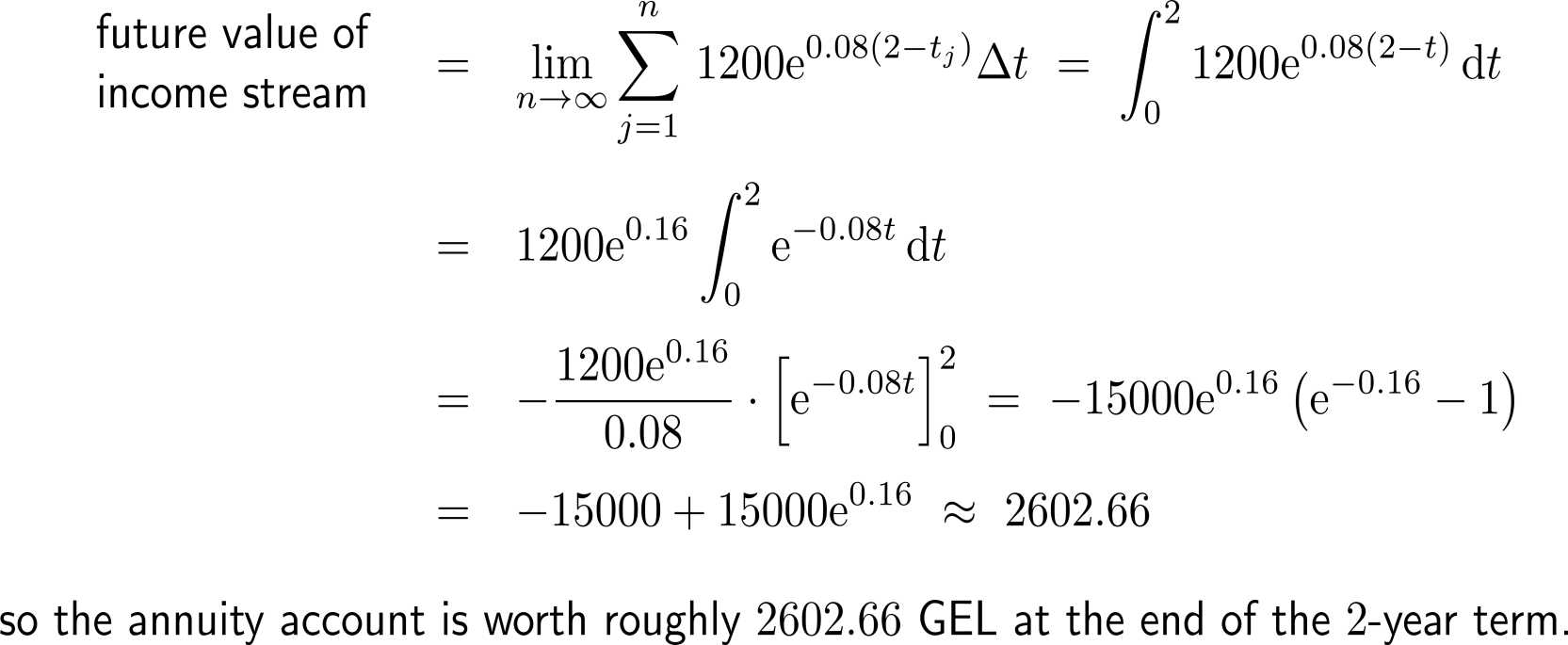 The formula for computing the future value of a continuously compounded income stream
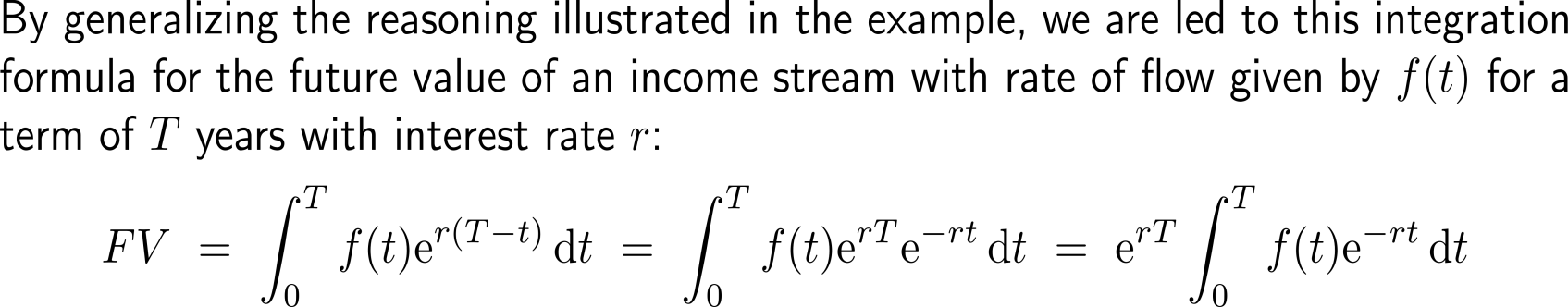 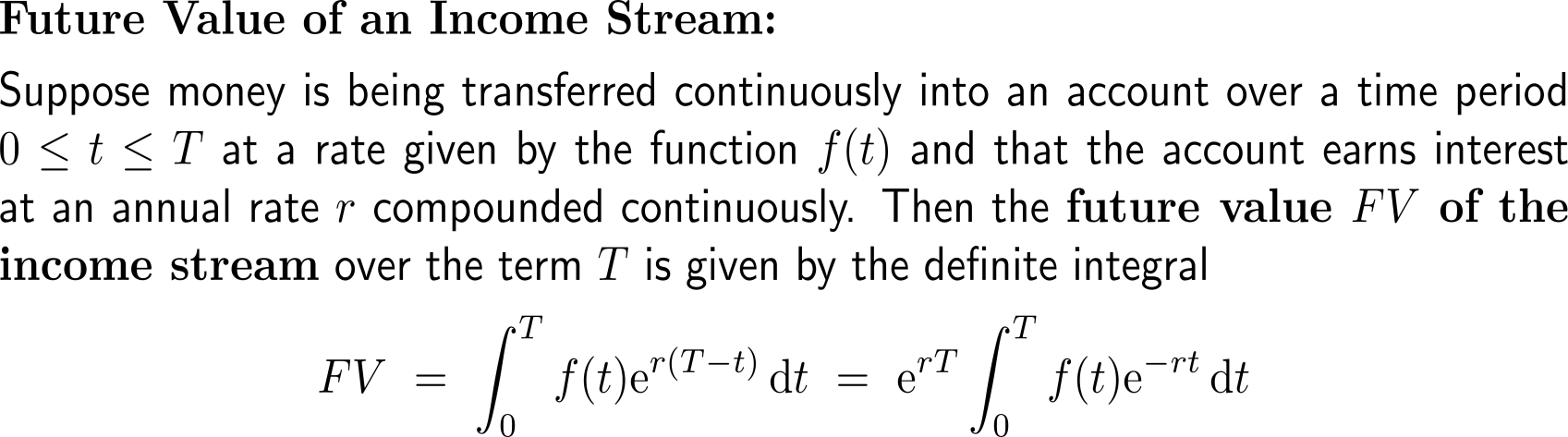 The present value compares continuous compounding of a prime with annuity (1/ 2)
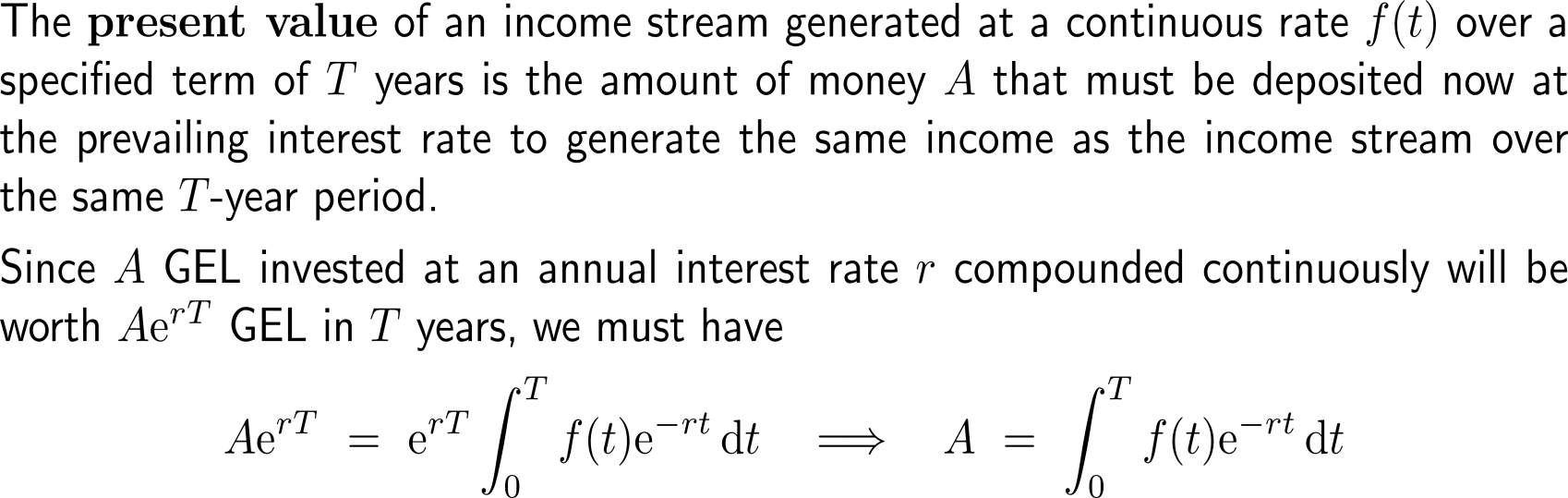 The present value compares continuous compounding of a prime with annuity (2/ 2)
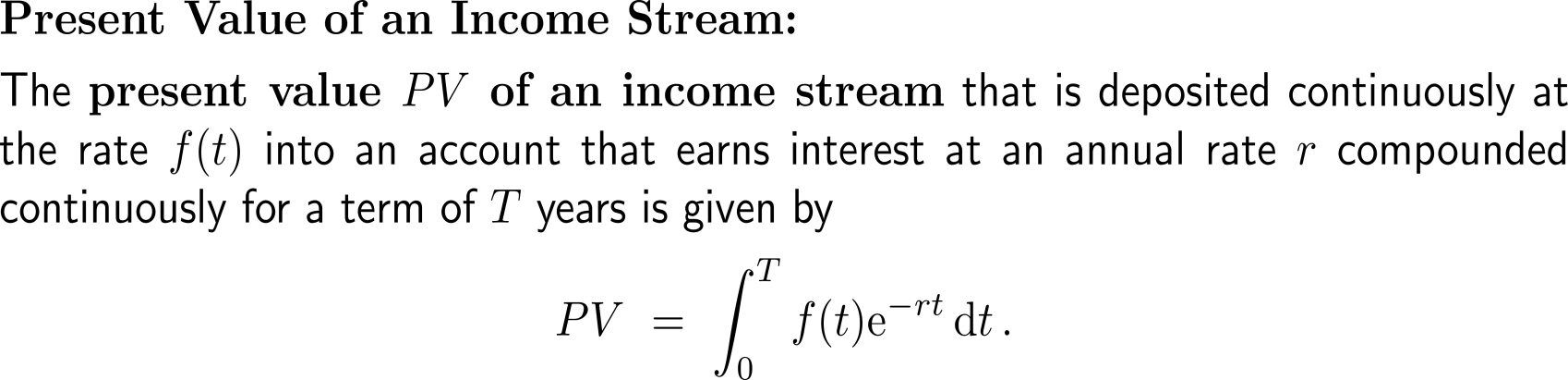 Example:Using present value to compare two income streams
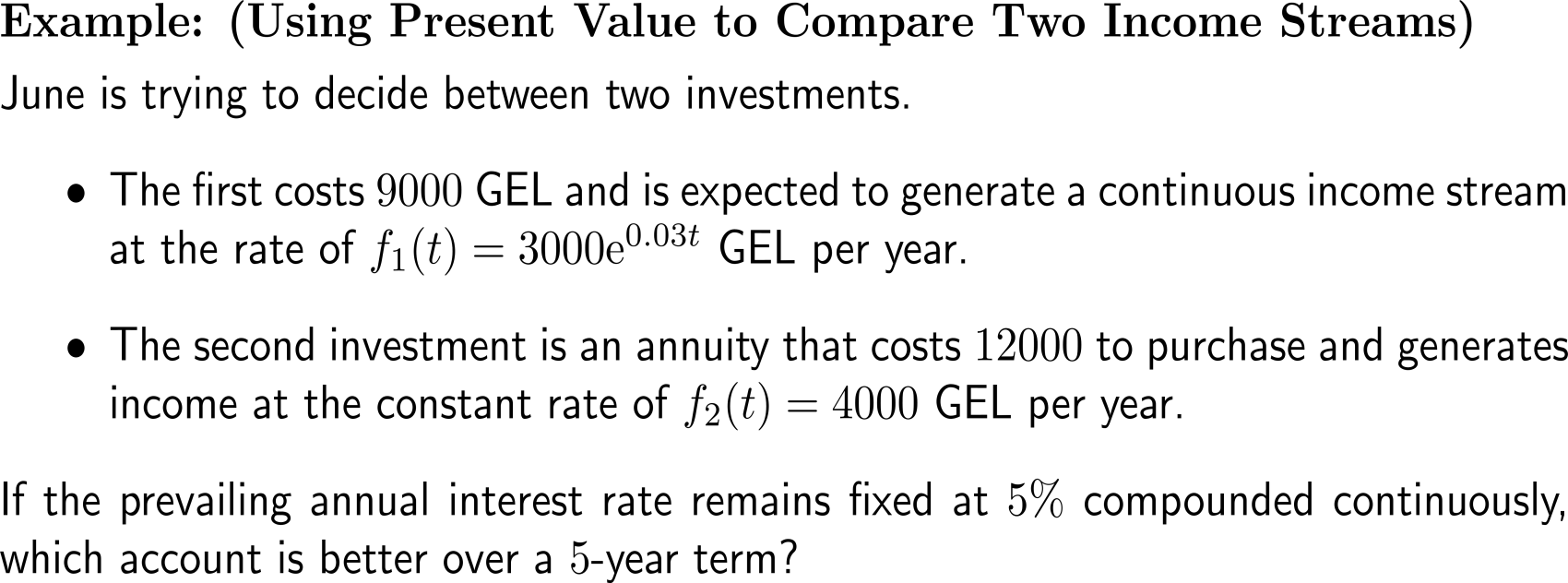 Example:Using present value to compare two income streams
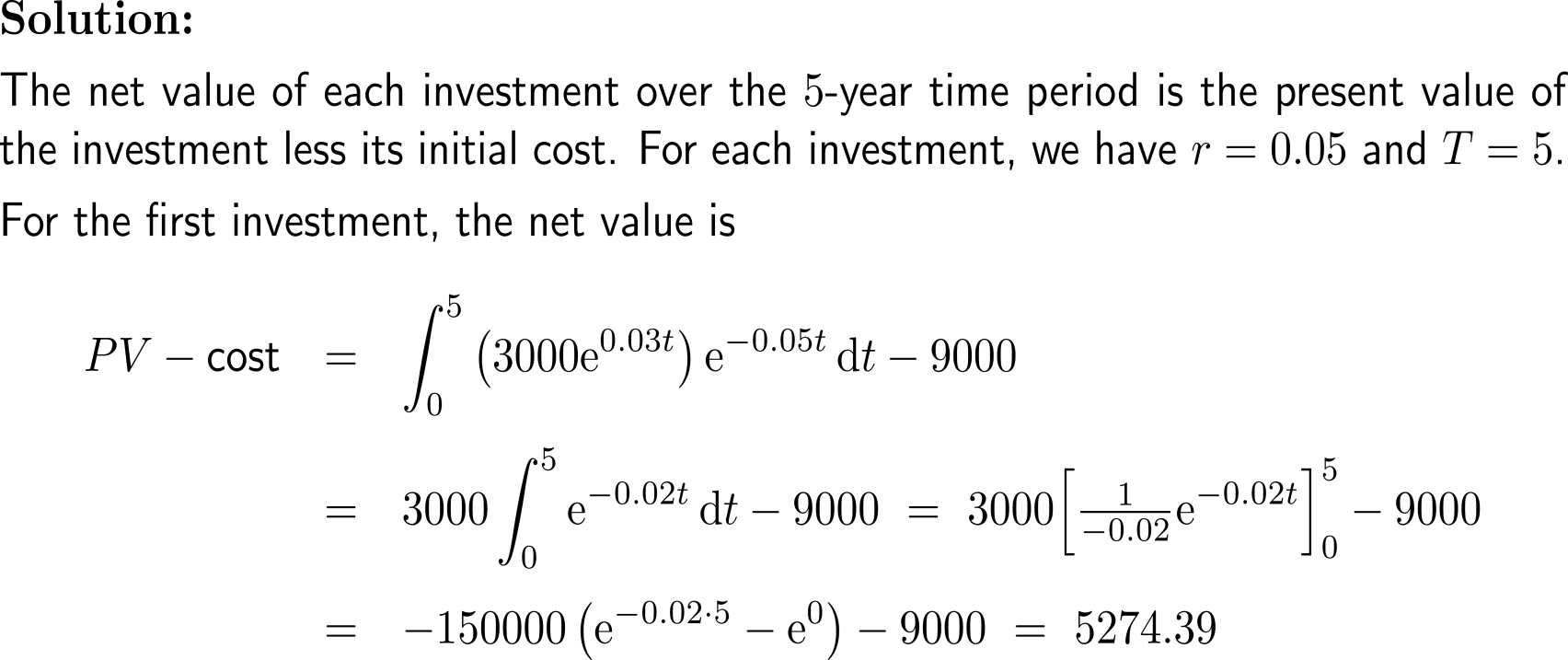 Example:Using present value to compare two income streams
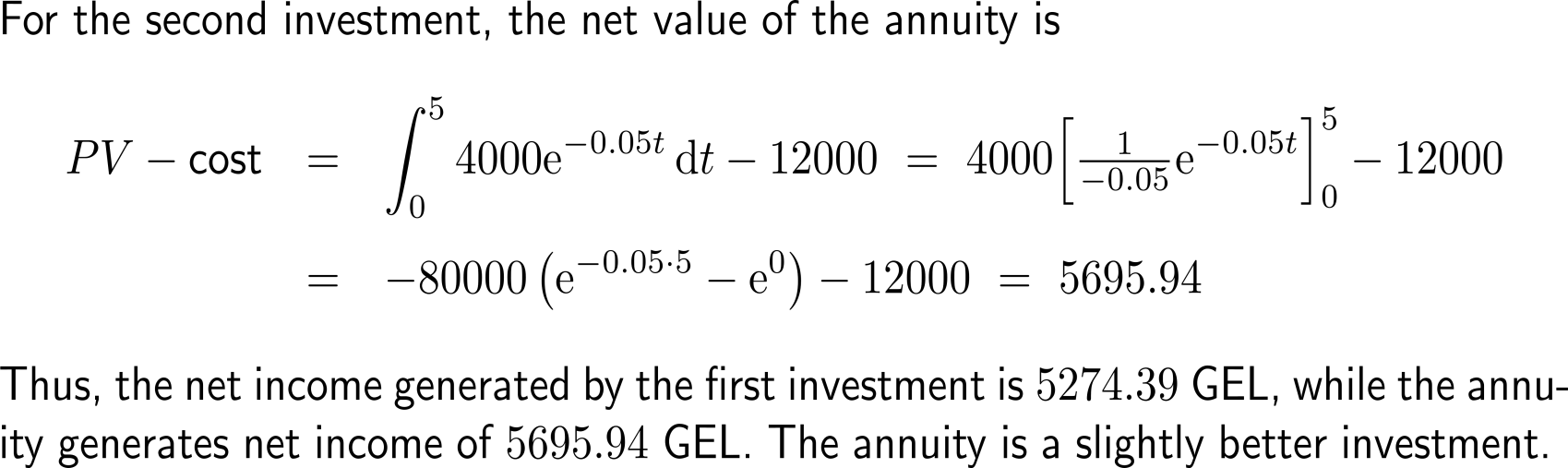 Calculus I for Management